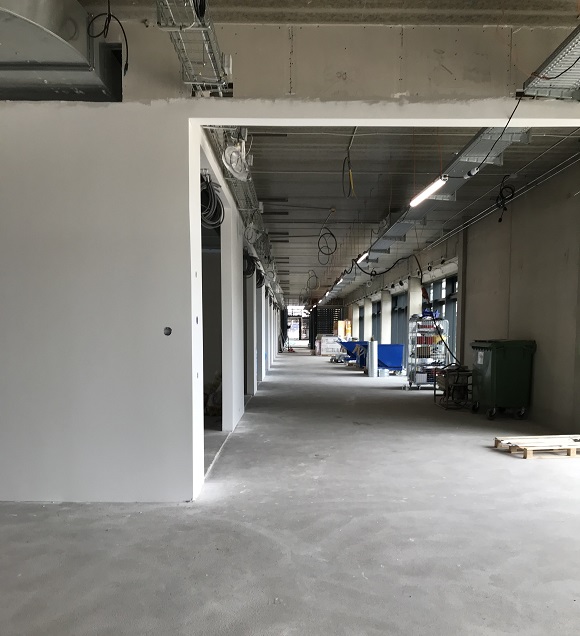 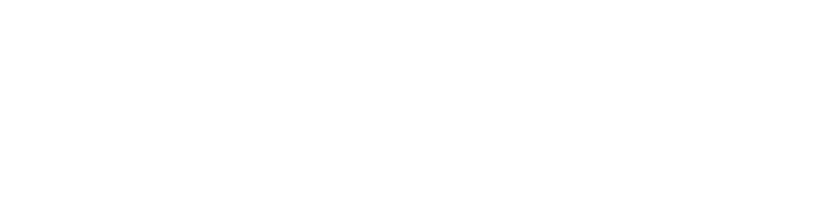 Moving plan
Which research units will move where?
When do we move?
Other potential questions or information?
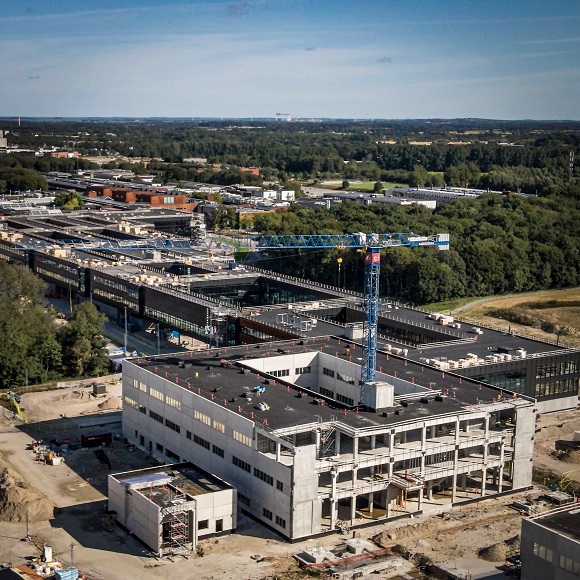 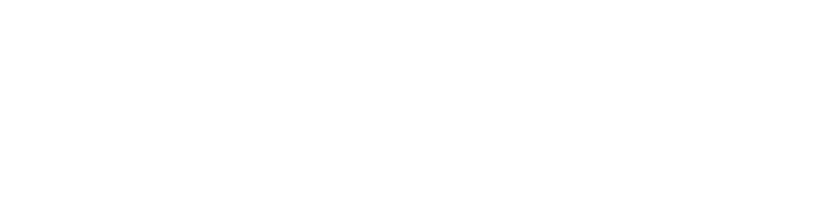 Nyt SUND
IST – 1. og 2. floor
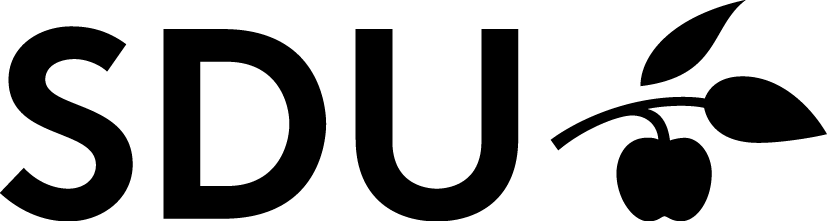 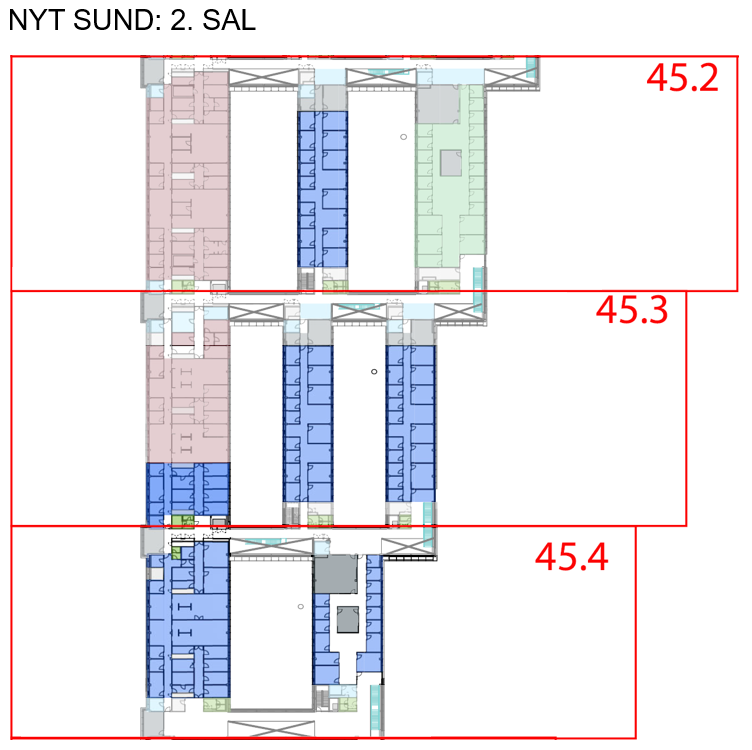 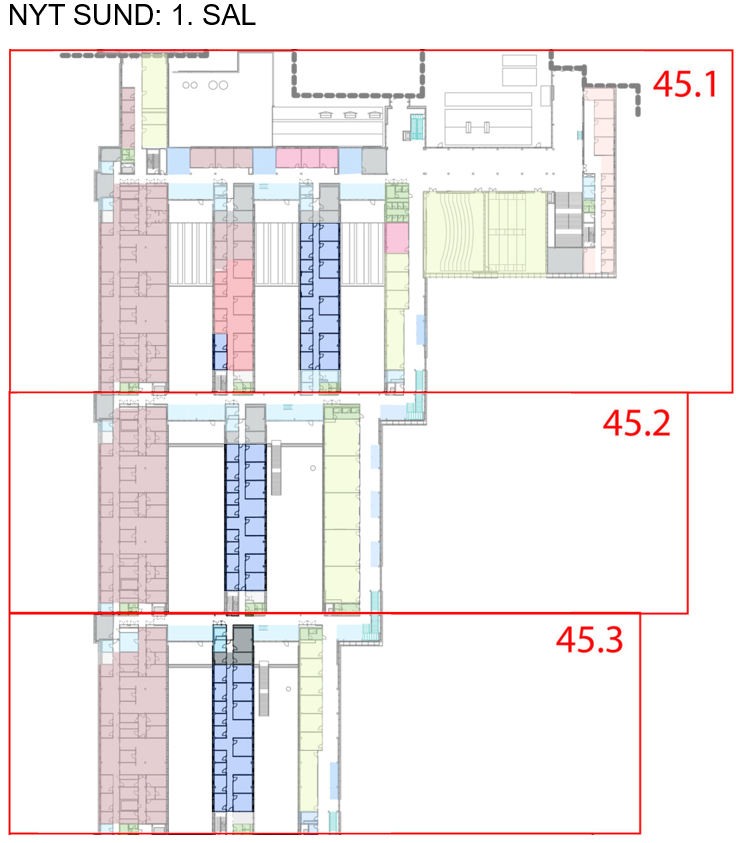 Office examples
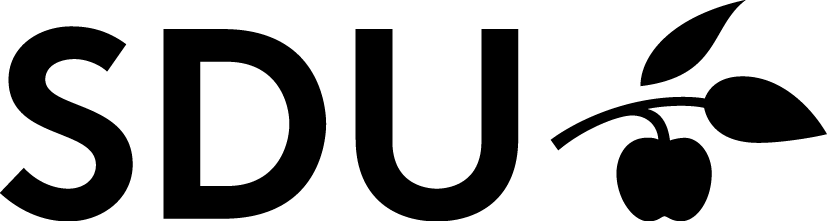 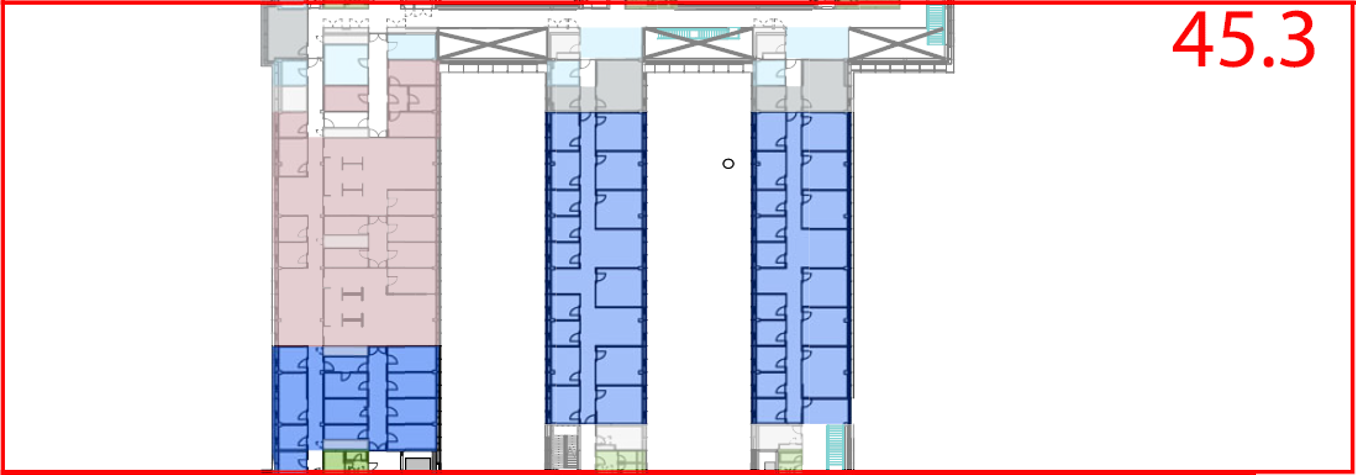 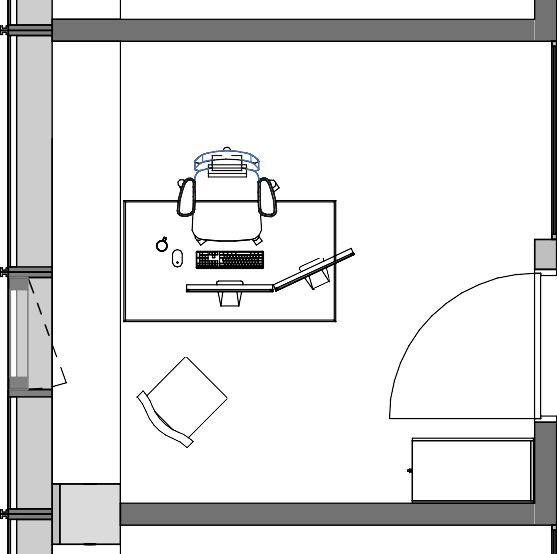 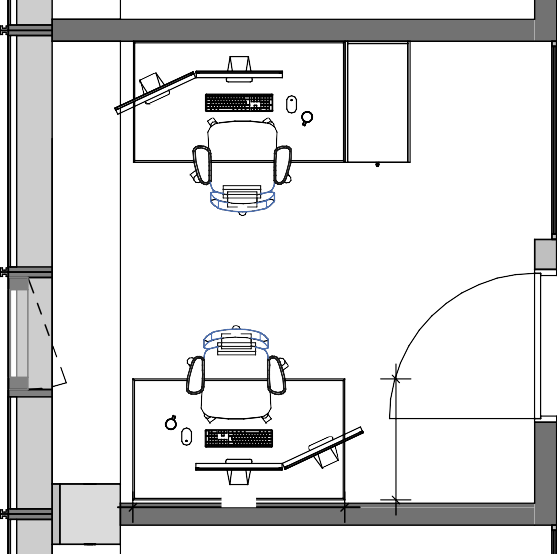 V14-703a-2
Kontor 9,3 m²
V14-703a-2
Kontor 9,3 m²
1400
Office examples
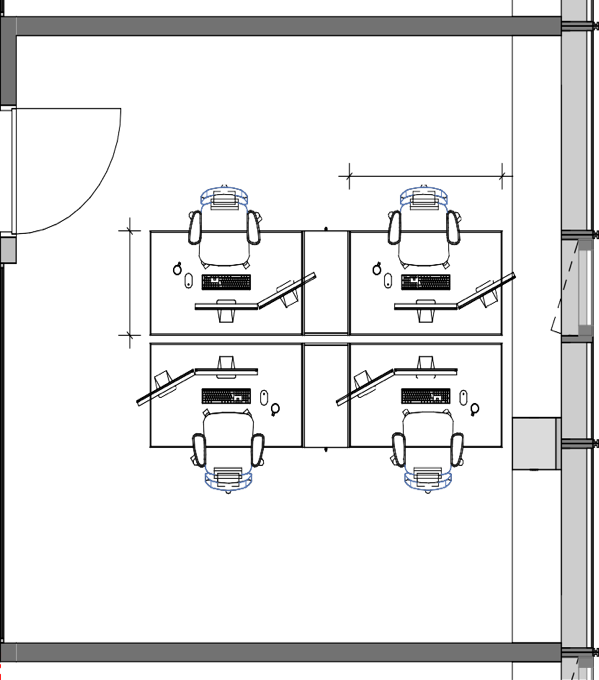 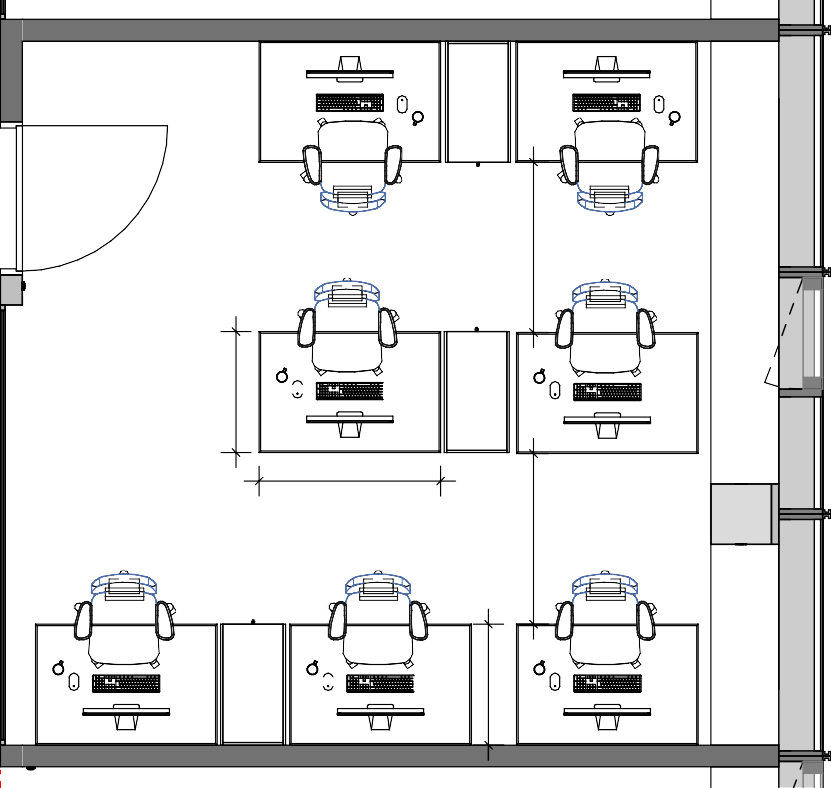 1400
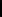 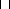 V14-703
Konto 22,6 m
V14-703d-2
Kontor 22,6 m²
d-2 r
²
1200
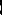 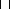 Office examples
Sharing offices
Use 15 minutes to discuss with 1 or 2 others and write down your suggestions – hand them over to Line or mail them to Line (lbulstrup@health.sdu.dk) 

How to best use space available AND follow rules and regulations

How best to adjust to shared offices
Good Office Practice for working in shared offices - 
Online meetings/teaching in shared offices -